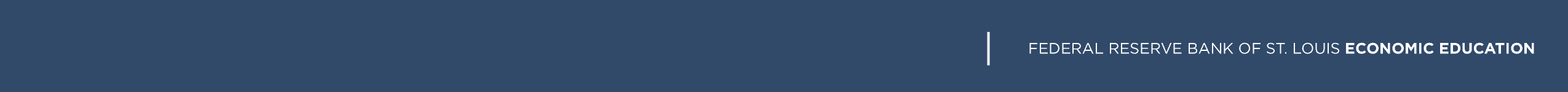 Tax Incidence and Elasticity
P
S
12
11
10
9
8
7
Pe
6
5
4
3
2
1
D
Q
12
7
8
9
10
11
1
2
3
4
5
6
Qe
A market in equilibrium. The equilibrium price is $6. The quantity exchanged at that price is 7.
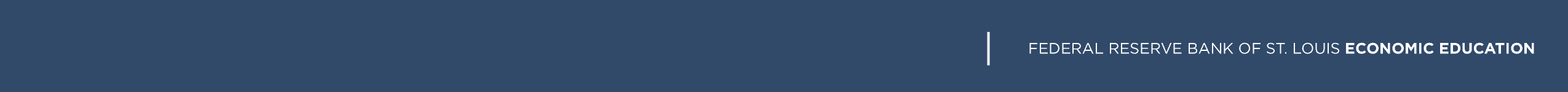 Tax Incidence and Elasticity
GRAPH 1
P
S
12
11
10
9
8
7
Pe
6
5
4
3
2
1
D
Q
12
7
8
9
10
11
1
2
3
4
5
6
Qe
A $4.00 tax is imposed on the producer of a good.
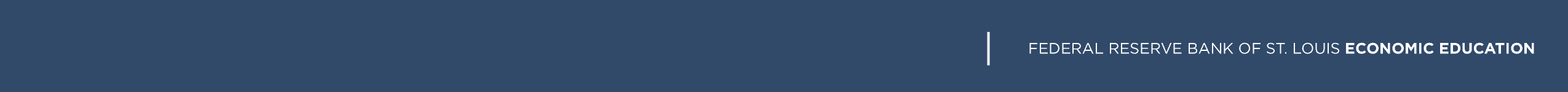 Tax Incidence and Elasticity
GRAPH 1
P
S+tax
S
12
11
10
9
8
7
Pe
6
5
4
3
2
1
D
Q
12
7
8
9
10
11
1
2
3
4
5
6
Qe
The supply curve shifts to the left to reflect the tax.
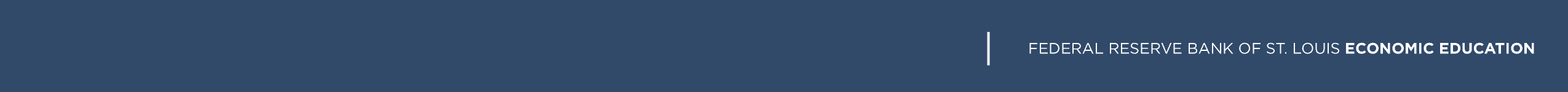 Tax Incidence and Elasticity
GRAPH 1
P
S+tax
S
12
11
10
9
8
Pe'
7
Pe
6
5
4
Ps
3
2
1
D
Q
12
7
8
9
10
11
1
2
3
4
5
6
Qe'
Qe
Price seller gets
Price buyer pays
The new equilibrium price is $7 (Pe’). This is what the buyer pays.  However, the producer receives only $3 (Ps - PRICEseller).
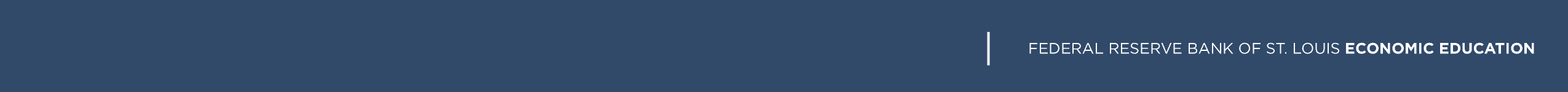 Tax Incidence and Elasticity
GRAPH 1
P
S+tax
S
12
11
10
9
8
Pe'
7
Consumer Tax Burden
D W L
Pe
6
5
Producer Tax Burden
4
Ps
3
2
1
D
Q
12
7
8
9
10
11
1
2
3
4
5
6
Qe'
Qe
Before the tax was imposed, the equilibrium price was $6. Consumers paid $6 and producers received $6.  After the $4 tax was imposed on the producers, the equilibrium price increased to $7. Consumers now pay $1 more than before, so consumer tax burden is $1 times the quantity of the good exchanged.
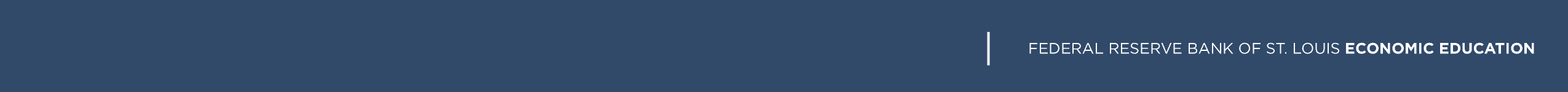 Tax Incidence and Elasticity
GRAPH 1
P
S+tax
S
12
11
10
9
8
Pe'
7
Consumer Tax Burden
D W L
Pe
6
5
Producer Tax Burden
4
Ps
3
2
1
D
Q
12
7
8
9
10
11
1
2
3
4
5
6
Qe'
Qe
Before the tax was imposed, the equilibrium price was $6. Consumers paid $6 and producers received $6.  After the $4 tax was imposed on the producers, the equilibrium price increased to $7, but the producers received only $3.  Producers now receive $3 less than before, so producer tax burden is $3 times the quantity of the good exchanged.
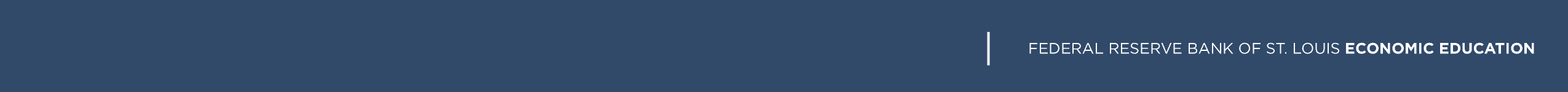 Tax Incidence and Elasticity
GRAPH 1
P
S+tax
S
12
11
10
9
8
Pe'
7
Consumer Tax Burden
D W L
Pe
6
5
Producer Tax Burden
4
Ps
3
2
1
D
Q
12
7
8
9
10
11
1
2
3
4
5
6
Qe'
Qe
DWL is dead weight loss.  This refers to the loss to the economy of the production of the good and related revenue. The quantity exchanged has fallen from 7 to 6.
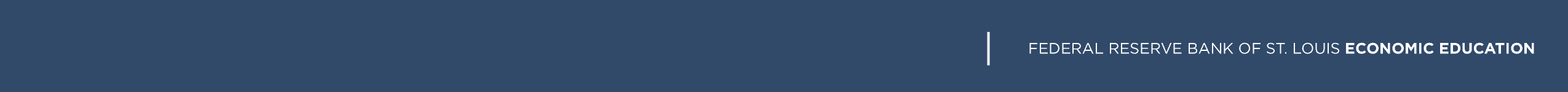 Tax Incidence and Elasticity
P
12
revenue = quantity X price

On a graph,
the quantity is the base of a rectangle
the price is the height of a rectangle
11
10
9
8
7
6
5
area = base x height
4
3
2
1
Q
12
7
8
9
10
11
1
2
3
4
5
6
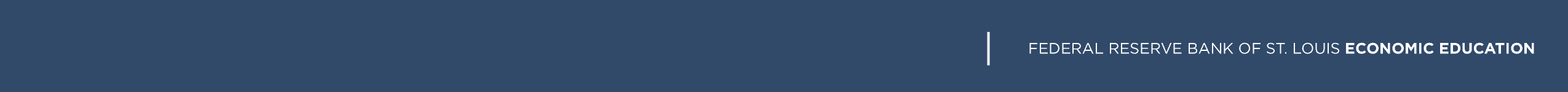 Tax Incidence and Elasticity
P
12
revenue = quantity X price

On a graph,
the quantity is the base of a rectangle
the price is the height of a rectangle

So, 
we can substitute quantity "Q" for "base"
11
10
9
8
7
6
5
area = base x height
4
3
Q
2
1
Q
12
7
8
9
10
11
1
2
3
4
5
6
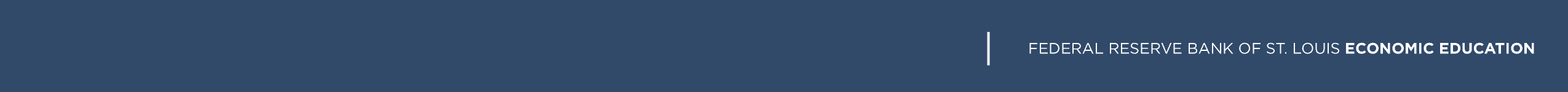 Tax Incidence and Elasticity
P
12
revenue = quantity X price

On a graph,
the quantity is the base of a rectangle
the price is the height of a rectangle

So, 
we can substitute quantity "Q" for "base"
we can substitute price "P" for "height"
11
10
9
8
7
6
5
area = base x height
4
3
x
Q
P
2
1
Q
12
7
8
9
10
11
1
2
3
4
5
6
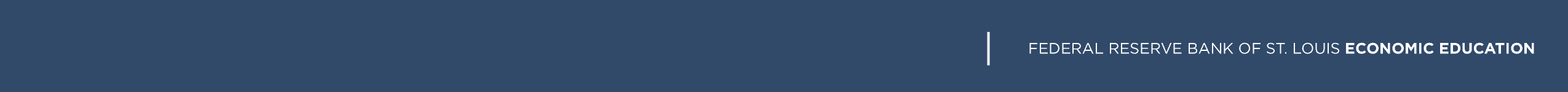 Tax Incidence and Elasticity
P
12
revenue = quantity X price

On a graph,
the quantity is the base of a rectangle
the price is the height of a rectangle

So, 
we can substitute quantity "Q" for "base"
we can substitute price "P" for "height"
the area of a rectangle is equal to revenue
11
10
9
8
7
6
5
area = base x height
4
3
x
revenue =
Q
P
2
1
Q
12
7
8
9
10
11
1
2
3
4
5
6
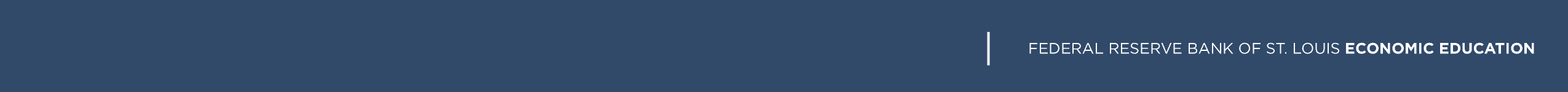 Tax Incidence and Elasticity
P
12
11
10
Likewise, the value of the deadweight loss
is equal to the area of the triangle.

Area of triangle = .5 (base)(height)
9
8
7
6
5
4
3
2
1
12
Q
7
8
9
10
11
1
2
3
4
5
6
Consumer Tax Burden
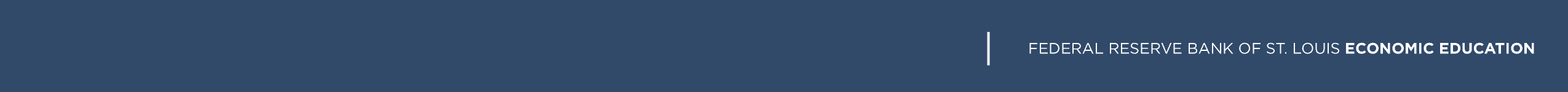 Tax Incidence and Elasticity
P
12
D W L
area=.5 (base)(height)
       =.5 (4)(1)
       = 2
       =$2
11
10
9
8
area=base X height
       = 6  X  3
       = 18
       =$18
7
Producer Tax Burden
6
5
4
area=base X height
       = 6  X  1
       = 6
       =$6
3
Back to 
Graph 1
2
1
12
Q
7
8
9
10
11
1
2
3
4
5
6
Refer to Graph 1.  
The tax generates $24 in revenue.
The tax paid by consumers is $6.
The tax paid by producers is $18.
The dead weight loss is $2.
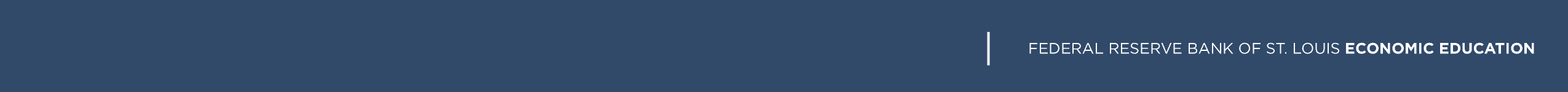 Tax Incidence and Elasticity
GRAPH 2
P
S
12
11
10
9
8
7
Pe
6
5
4
3
2
D
1
Q
12
7
8
9
10
11
1
2
3
4
5
6
Qe
Consider another market in equilibrium. The equilibrium price is $6 and the quantity exchanged at that price is 8.
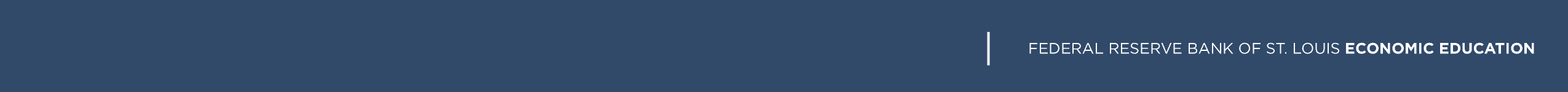 Tax Incidence and Elasticity
GRAPH 2
P
S
12
11
10
9
8
7
Pe
6
5
4
3
2
D
1
Q
12
7
8
9
10
11
1
2
3
4
5
6
Qe
A $4.00 tax is imposed on the producer of a good.
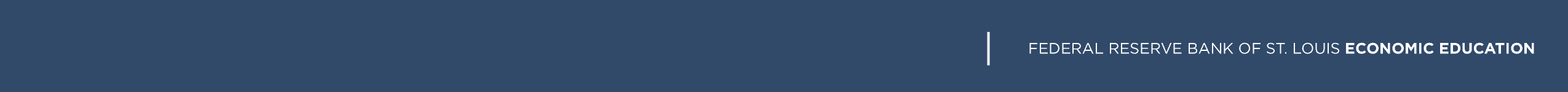 Tax Incidence and Elasticity
GRAPH 2
P
S+tax
S
12
11
10
9
8
7
Pe
6
5
4
3
2
D
1
Q
12
7
8
9
10
11
1
2
3
4
5
6
Qe
The supply curve shifts to the left to reflect the tax.
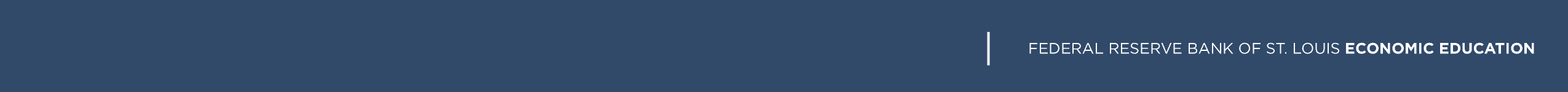 Tax Incidence and Elasticity
GRAPH 2
P
S+tax
S
12
11
10
9
8
Pe'
7
Pe
6
5
Price seller gets
Ps
4
3
2
D
1
Q
12
7
8
9
10
11
1
2
3
4
5
6
Qe'
Qe
Price buyer pays
The new equilibrium price is $6 (Pe’). This is what the buyer pays.  However, the producer receives only $4 (Ps).
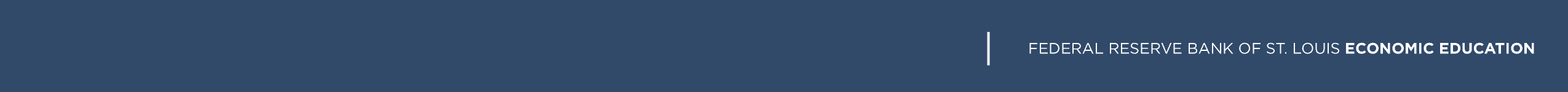 Tax Incidence and Elasticity
GRAPH 2
P
S+tax
S
12
11
10
9
Pe'
8
D W L
7
Consumer Tax Burden
Pe
6
5
Producer Tax Burden
Ps
4
3
2
D
1
Q
12
7
8
9
10
11
1
2
3
4
5
6
Qe'
Qe
The tax generates $24 in revenue.
The tax paid by consumers is $12.
The tax paid by producers is $12.
The tax burden is shared equally by consumers and producers.
The dead weight loss is $4.
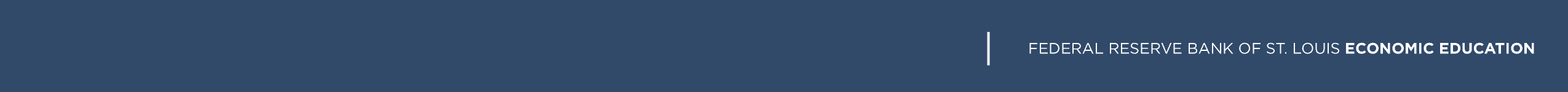 Tax Incidence and Elasticity
GRAPH 2
P
S+tax
S
12
11
10
9
Pe'
8
D W L
7
Consumer Tax Burden
Pe
6
5
Producer Tax Burden
Ps
4
3
Back to 
Graph 1
2
D
1
Q
12
7
8
9
10
11
1
2
3
4
5
6
Qe'
Qe
Take a look at graph one. 
How does the more elastic supply curve affect tax revenue and deadweight loss?
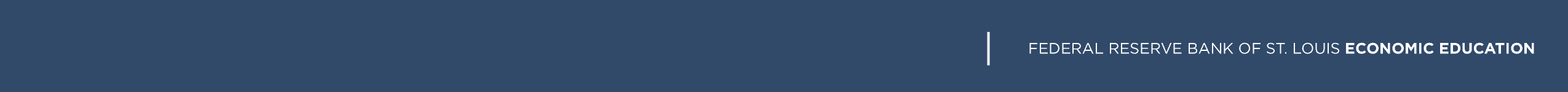 Tax Incidence and Elasticity
GRAPH 2
P
S+tax
S
12
11
10
9
Pe'
8
D W L
7
Consumer Tax Burden
Pe
6
5
Producer Tax Burden
Ps
4
3
Back to 
Graph 1
2
D
1
Q
12
7
8
9
10
11
1
2
3
4
5
6
Qe'
Qe
Take a look at graph one. 
How does the more elastic supply curve affect the tax burden on producers and consumers?
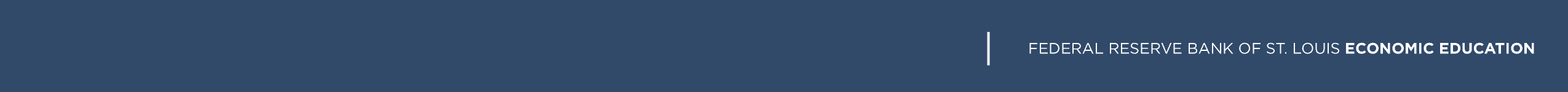 Tax Incidence and Elasticity
GRAPH 3
P
S
12
11
10
9
8
7
6
Pe
5
4
3
2
1
D
12
Q
7
8
9
10
11
1
2
3
4
5
6
Qe
Consider a market in equilibrium. The equilibrium price is $5.50 and the quantity exchanged at that price is 8.
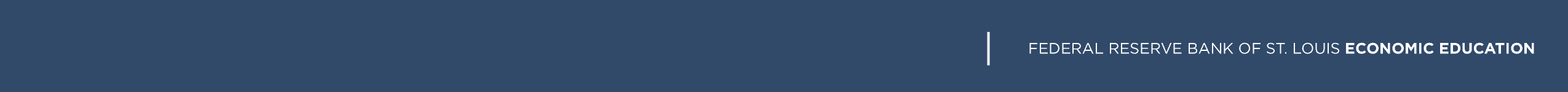 Tax Incidence and Elasticity
GRAPH 3
P
S
12
11
10
9
8
7
6
Pe
5
4
3
2
1
D
12
Q
7
8
9
10
11
1
2
3
4
5
6
Qe
A $4.00 tax is imposed on the producer of a good.
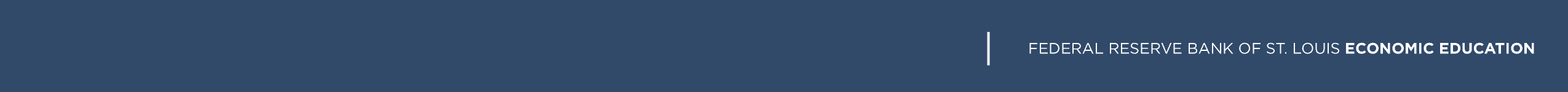 Tax Incidence and Elasticity
GRAPH 3
P
S+tax
S
12
11
10
9
Pe'
8
7
6
Pe
5
Price seller gets
Ps
4
3
2
1
D
12
Q
7
8
9
10
11
1
2
3
4
5
6
Price buyer pays
Qe
Qe'
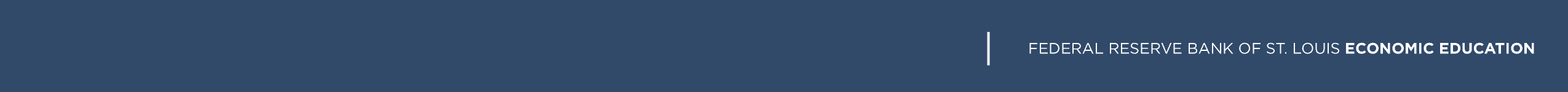 Tax Incidence and Elasticity
GRAPH 3
P
S+tax
S
12
11
10
9
Pe'
8
7
Consumer Tax Burden
D W L
6
Pe
5
Producer Tax Burden
Ps
4
3
2
1
D
12
Q
7
8
9
10
11
1
2
3
4
5
6
Qe'
Qe
The tax generates $30 in revenue.
The tax paid by consumers is $18.75.
The tax paid by producers is $11.25.
Consumers bear the greater tax burden.
The dead weight loss is $1.
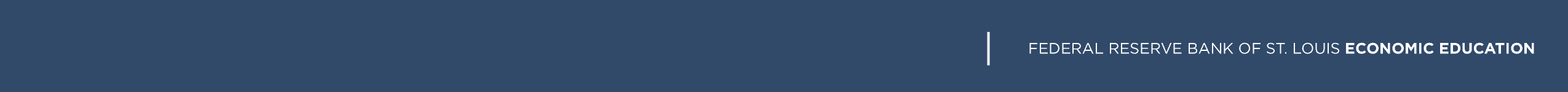 Tax Incidence and Elasticity
GRAPH 3
P
S+tax
S
12
11
10
9
Pe'
8
7
Consumer Tax Burden
D W L
6
Pe
5
Producer Tax Burden
Ps
4
3
2
1
D
12
Q
7
8
9
10
11
1
2
3
4
5
6
Qe'
Qe
How did the less elastic supply curve and the less elastic demand curve affect tax revenue, dead weight loss, and the tax burden?
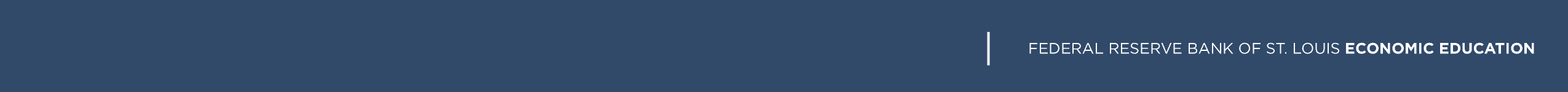 Tax Incidence and Elasticity
Conclusions

Although taxes are imposed on the buyer or seller, the burden is usually shared.



When considering elasticity, the incidence of the tax is heaviest on the least elastic curve.



Efficient taxes are those that minimize deadweight loss. 



Taxes generate larger deadweight losses as the supply and demand curves become more elastic.
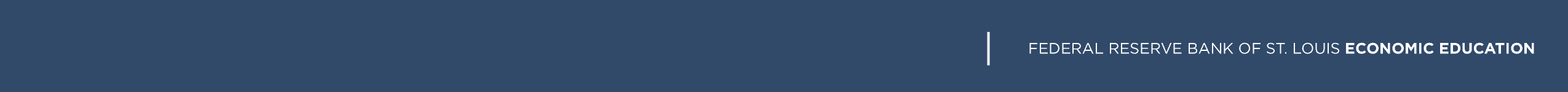 Tax Incidence and Elasticity
P
S+tax
S
12
11
10
9
8
Pe'
7
Consumer Tax Burden
D W L
Pe
6
5
Producer Tax Burden
Back
4
3
2
1
D
Q
12
7
8
9
10
11
1
2
3
4
5
6
Qe'
Qe
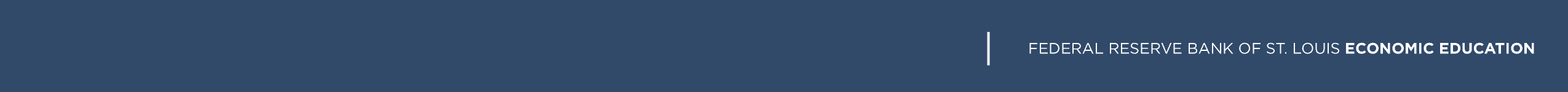 Tax Incidence and Elasticity
GRAPH 1
P
S+tax
S
12
11
10
9
8
Pe'
7
Consumer Tax Burden
D W L
Pe
6
5
Producer Tax Burden
Back
4
3
2
1
D
Q
12
7
8
9
10
11
1
2
3
4
5
6
Qe'
Qe
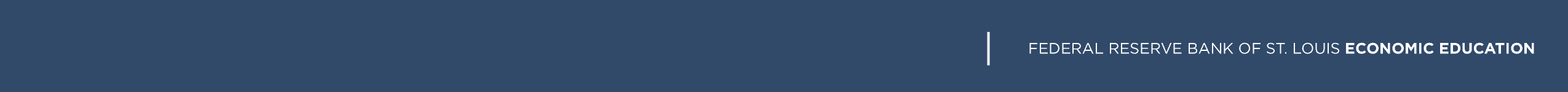 Tax Incidence and Elasticity
GRAPH 1
P
S+tax
S
12
11
10
9
8
Pe'
7
Consumer Tax Burden
D W L
Pe
6
5
Producer Tax Burden
Back
4
3
2
1
D
Q
12
7
8
9
10
11
1
2
3
4
5
6
Qe'
Qe